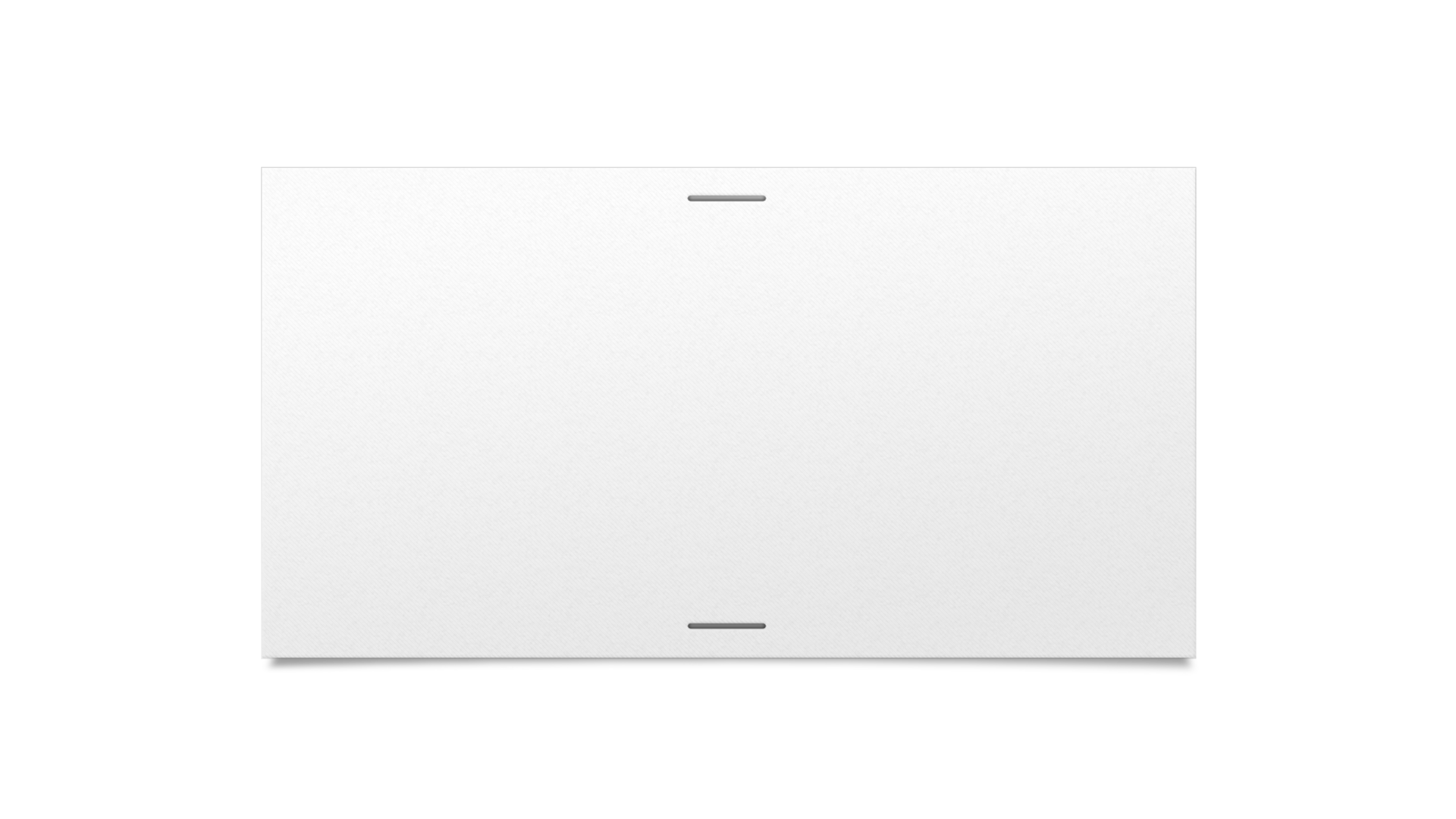 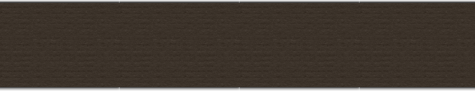 Mr Stink
By David Walliams
Wednesday 27th
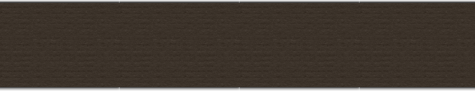 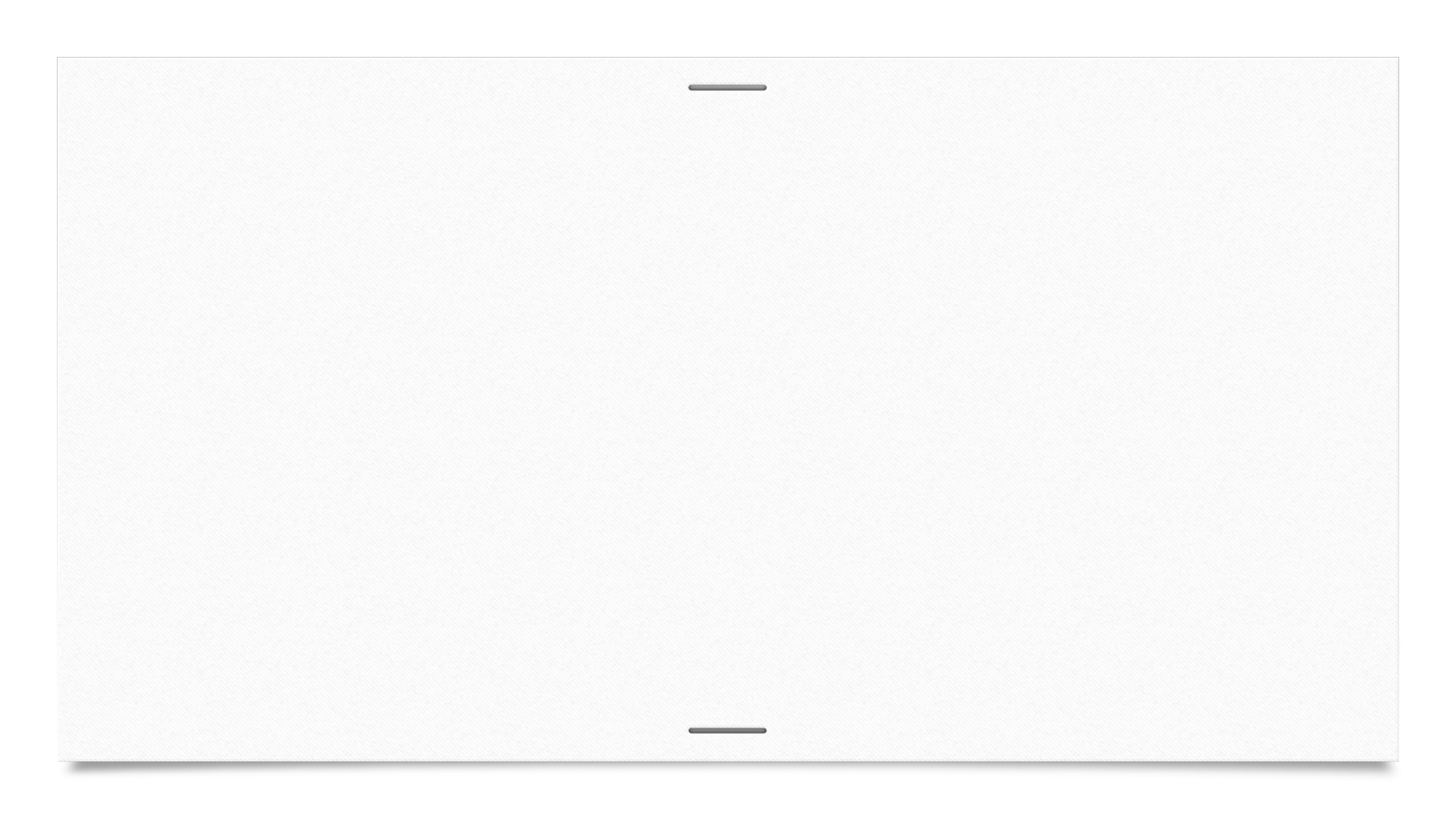 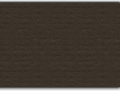 Today…
Learning Intention – We are learning to answer questions using the book to find information.

Success Criteria – 
I can use information from the book to help answer questions.
I can use my inference skills to think of answers which may not be in the book.
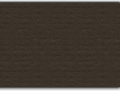 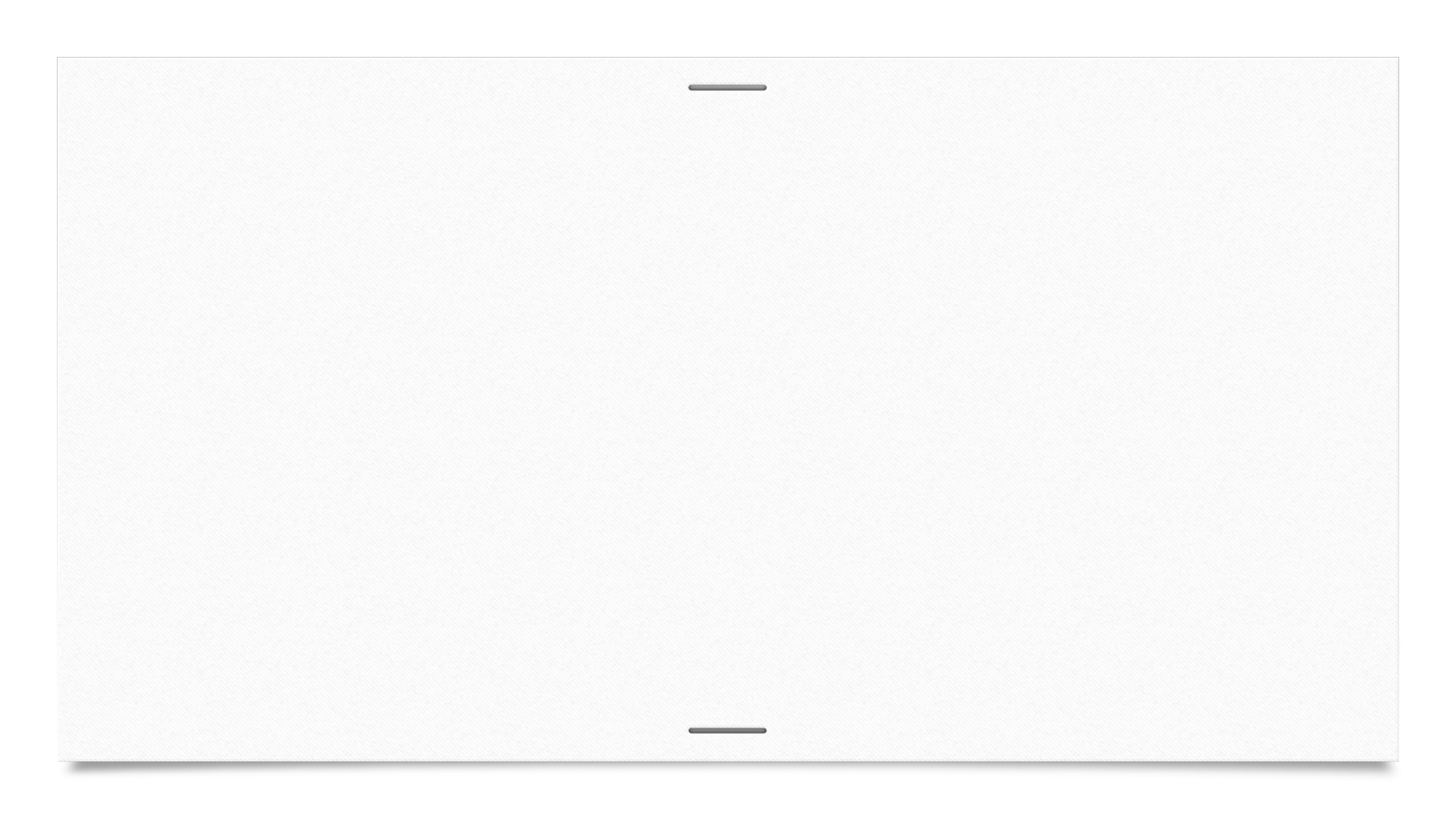 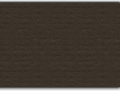 Listen to this video
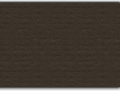 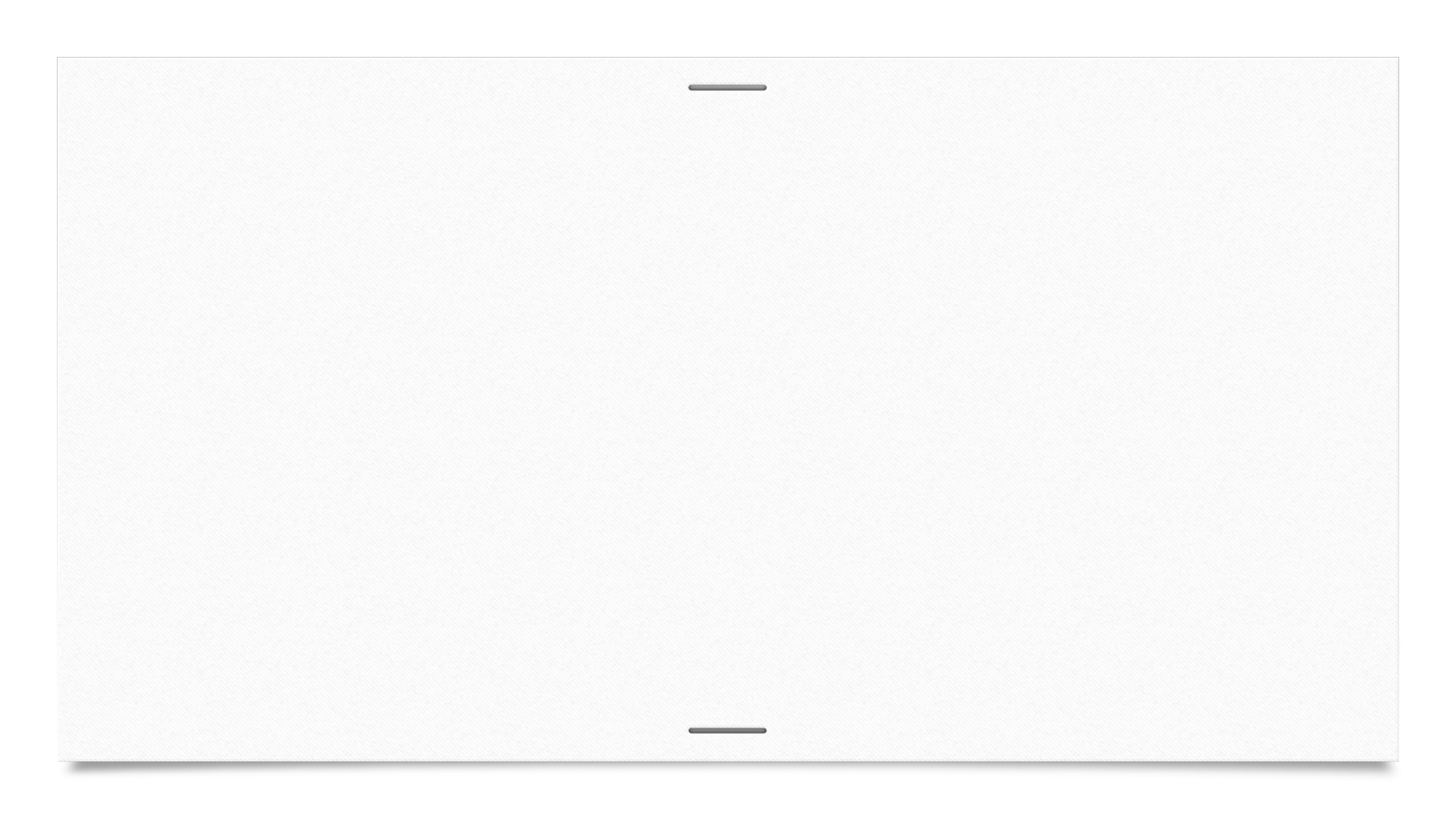 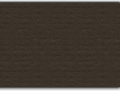 Activity 1 - Questions
What day does this chapter begin on?

Why did Mr Stink not expect to see Chloe again?

What does the word surreptitiously mean?

What does David Walliams mean when he says "the pleasing aroma of freshly-brewed coffee keeled over and died?
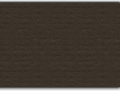 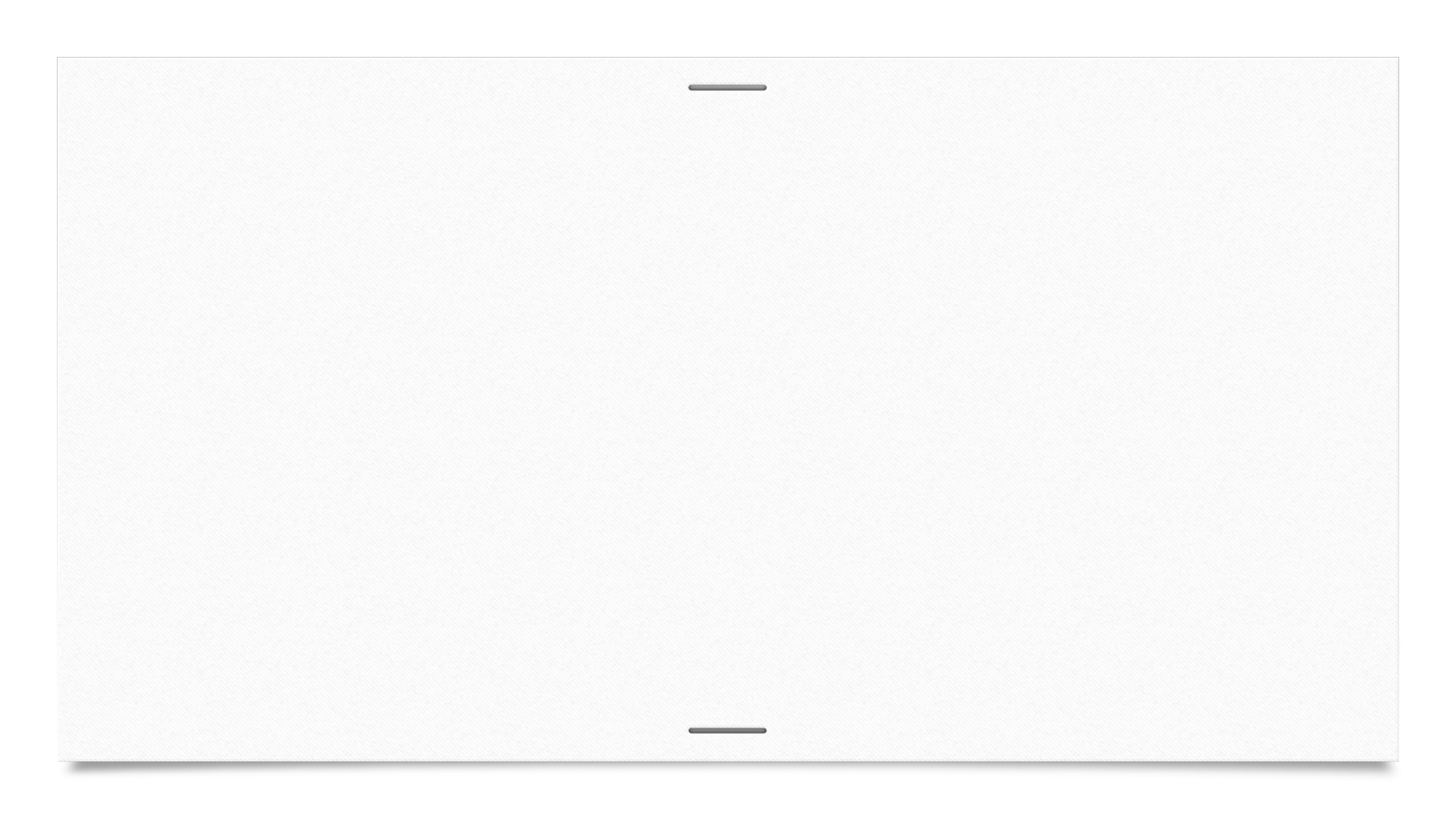 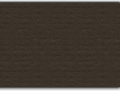 Activity 1 - Questions
Why did Chloe think "smelling this and had its advantages"?

If you were friends with Mr Stink, where would you want to take him to clear the place with his smell?

Where do you think Mr Stink got the silver spoon?

Why does Mr Stink tell Chloe that a gentleman should walk closest to the road?
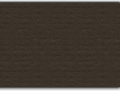 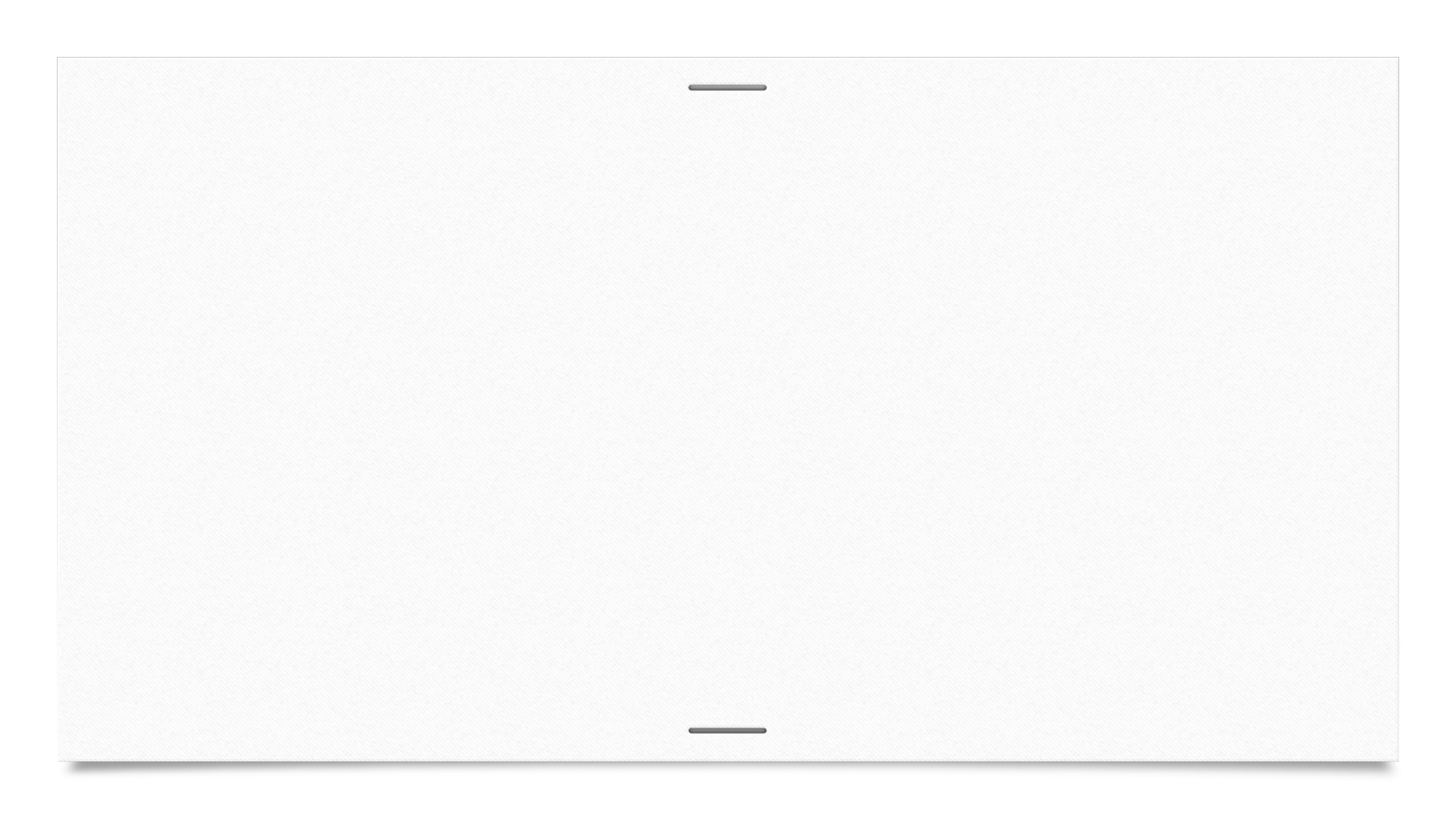 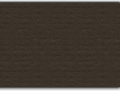 Activity 1 - Questions
If you were Rosamund and you had £500, what would you buy and why?

What does it mean when Mr Stink says "a bully can only make you feel bad if you let them"?
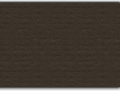